Білім алушыларды қорытынды аттестаттау
Білім алушыларды қорытынды аттестаттау —мемлекеттік жалпыға міндетті білім беру стандартында қарастырылған білім алушылардың оқу пәндерінің көлемін меңгеру дәрежесін анықтау мақсатында жүргізілетін үдеріс.
Өткізу түрі: мектепішілік қорытынды емтихан
Өткізу орны: білім алушы оқыған мектепте
Өткізу уақыты: жобамен 29.05.2020 - 09.06.2020 жж.
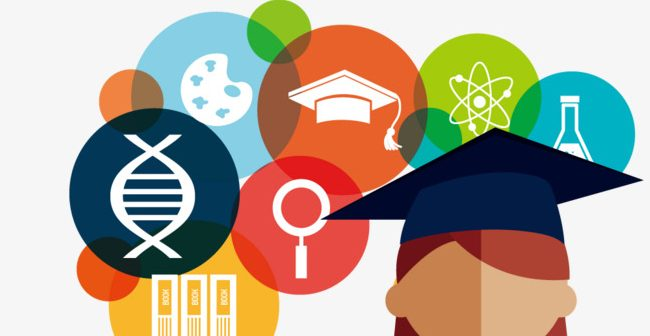 1
Қолданыстағы оқу бағдарламасы бойынша қорытынды аттестаттауды өткізу формасы мен тәртібі
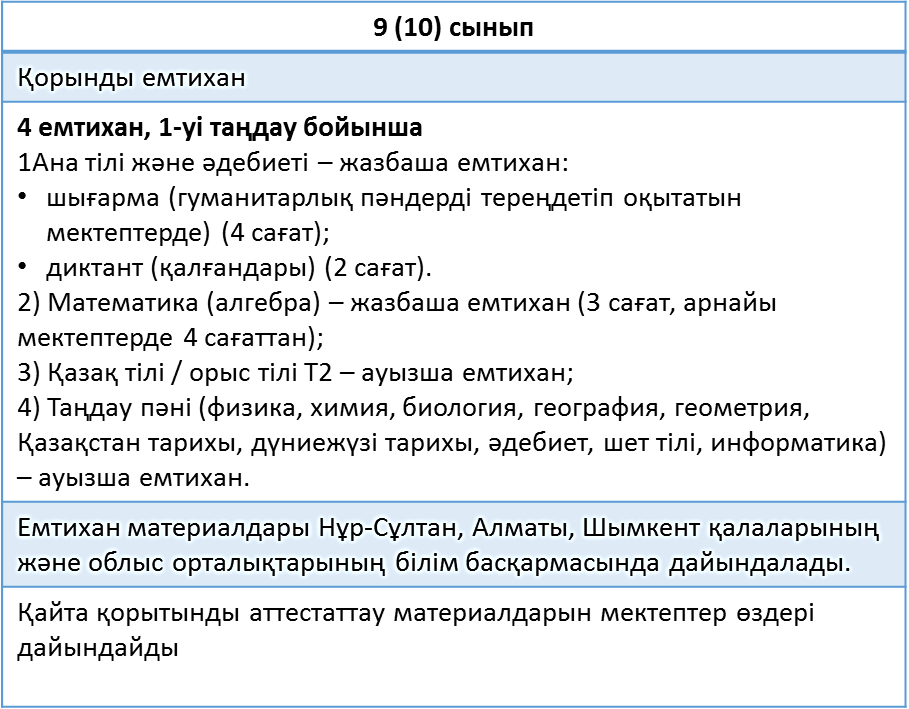 Ағымдағы емтихан үлгісі МЖББС күтілетін нәтижелерін бағалау деңгейін көрсетпейді (білік және талдау, жинақтау және бағалау дағдылары)
Қазақстан Республикасы Білім және ғылым министрінің 2008 жылғы 18 наурыздағы №125 Бұйрығымен бекітілген Орта, техникалық және кәсіптік, орта білімнен кейінгі білім беру ұйымдары үшін білім алушылардың үлгеріміне ағымдағы бақылауды, оларды аралық және қорытынды аттестаттауды өткізудің үлгілік қағидаларына сәйкес, 2018 жылғы 25 қыркүйектегі №494 өзгерістермен
2
Қорытынды аттестаттау жобасы бойынша ұсыныстар (міндетті пәндер), 9-сынып
Қорытынды аттестаттау жобасы бойынша ұсыныстар (міндетті пәндер), 9-сынып
Қорытынды аттестаттау жобасы бойынша ұсыныстар (міндетті пәндер), 9-сынып
Қорытынды аттестаттау жобасы бойынша ұсыныстар (міндетті пәндер), 9-сынып
Қорытынды аттестаттау жобасы бойынша ұсыныстар (міндетті пәндер), 9-сынып
Қорытынды аттестаттау жобасы бойынша ұсыныстар (міндетті пәндер), 9-сынып
8
Оқушылардың қорытынды аттестаттауын ұйымдастыру мен өткізуге қатысушылар
Мектеп
Білім алушылардың қорытынды аттестаттау нәтижелеріне мүдделілігі бар мектеп қызметкерлері Мүдделілігі туралы декларацияны толтырады.
Қорытынды аттестаттау өткеннен кейін қорытынды аттестаттау бойынша құжаттар (актілер, декларациялар, ведомостер және т,б.) мектепте сақталуы қажет.
Оқушылардың қорытынды аттестаттауын ұйымдастыру мен өткізуге жауапты барлық қатысушылар өздеріне міндеттелген жұмыстарға жауап береді
Білім алушылар
бекітілген тәртіп нормаларын сақтауға;
емтиханға бөлінген уақыт аяқталғанда емтихан жұмысын тапсыруға міндетті.
Тестілеу кезінде келесі заттардың болмауы қажет:
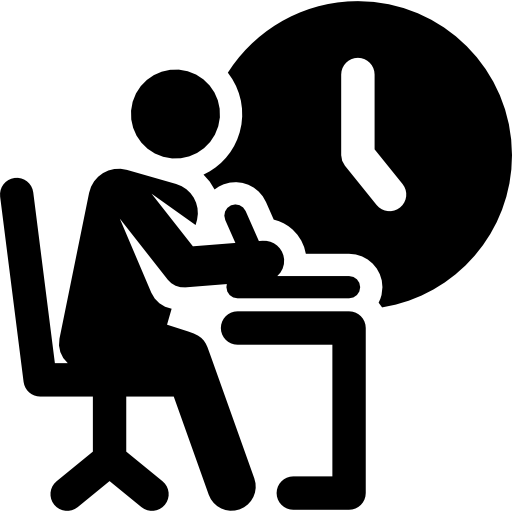 бір-бірімен сөйлесуге;
орынан орынға ауысуға; 
емтихан материалдарын алмастыруға;
көшіруге тыйым салынады.